Исследование различных видов ламп освещения
Выполнили:
Смотраков Михаил
Ибрагимов Артем
Руководитель: Земрау М.В.
Актуальность темы
Использование определенных видов ламп позволяет сэкономить.
Цель
Рассмотреть устройство и принцип работы различных видов ламп – выбрать – лучшие.
Задачи
1. Найти в интернете и других источниках и изучить информацию об устройстве и принципах работы существующих видов ламп освещения.
2. Выбрать несколько ламп для сравнения.
3. Выбрать параметры для сравнения.
4. Провести все измерения и расчеты.
5. Сформулировать вывод.
Лампа накаливания
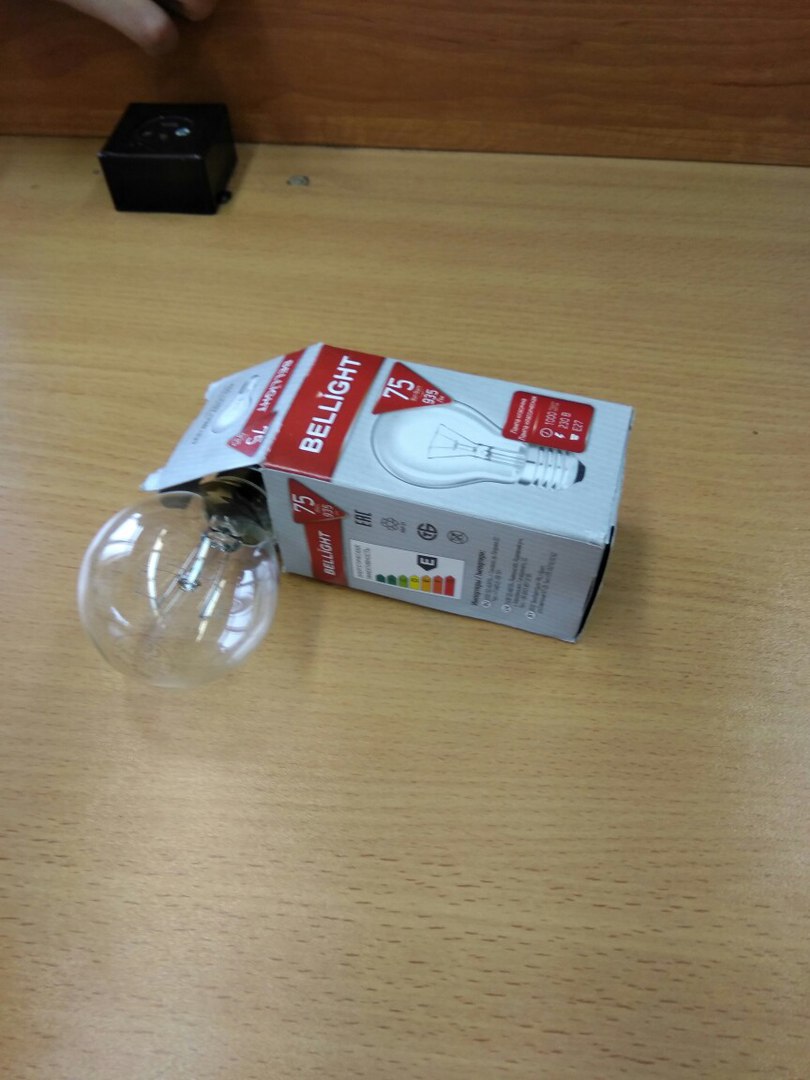 В лампе накаливания используется эффект нагревания тела при протекании через него электрического тока.
Люминесцентная лампа
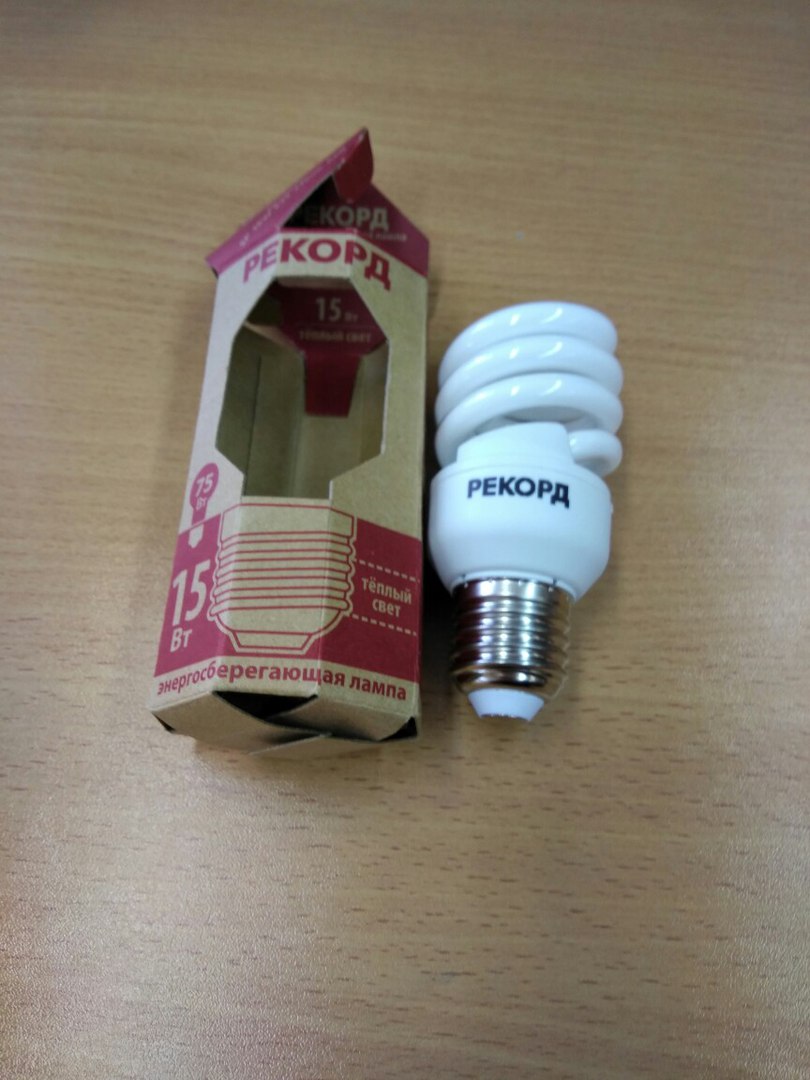 Электрический разряд в парах ртути создаёт ультрафиолетовое излучение, которое преобразуется в видимый свет с помощью люминофора.
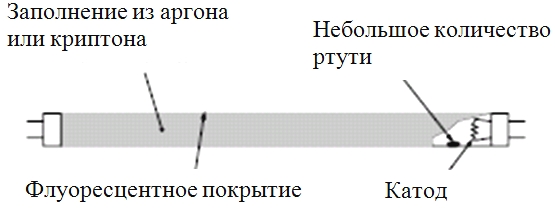 Светодиодная лампа
Свет в лампах излучается от находящихся в этих лампах одиночных светодиодов или групп светодиодов, связанных специальной микросхемой, вмещающей в себе преобразователь сетевого тока в рабочий ток, на котором работают данные элементы.
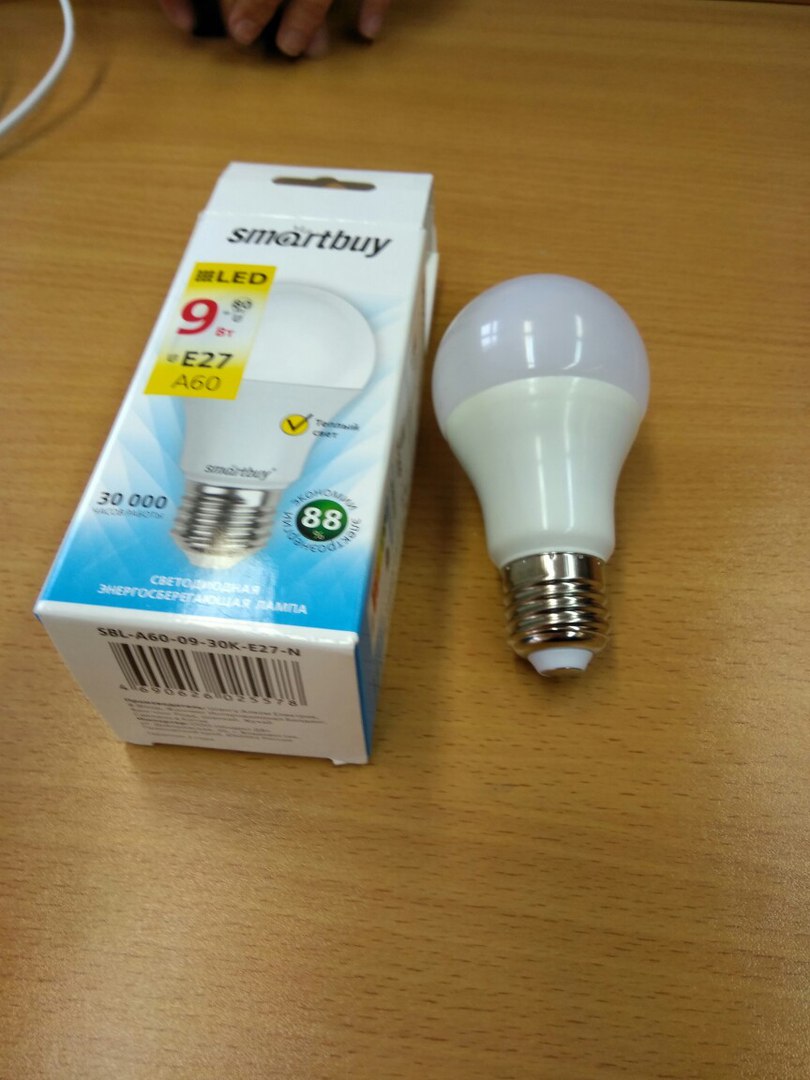 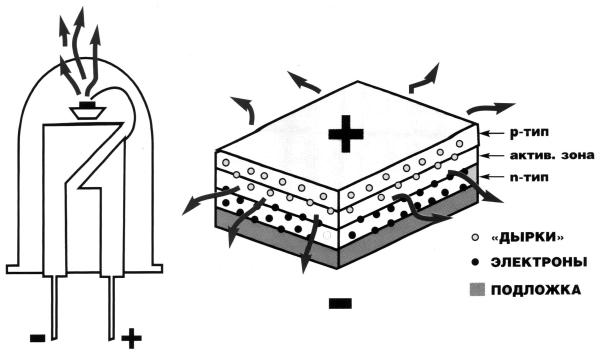 Практическая часть
К сравнению три лампы одинаковой мощности – 75 Вт
Цена:
Цена за кВт/ч:
Стоимость = потребляемая мощность (кВт) * 1 ч * тариф (3 руб)
Долговечность:
Измерение освещенности
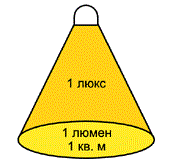 Освещенность - физическая величина, численно равная световому потоку, падающему на единицу площади освещаемой поверхности.
E = Ф/S
Оборудование:
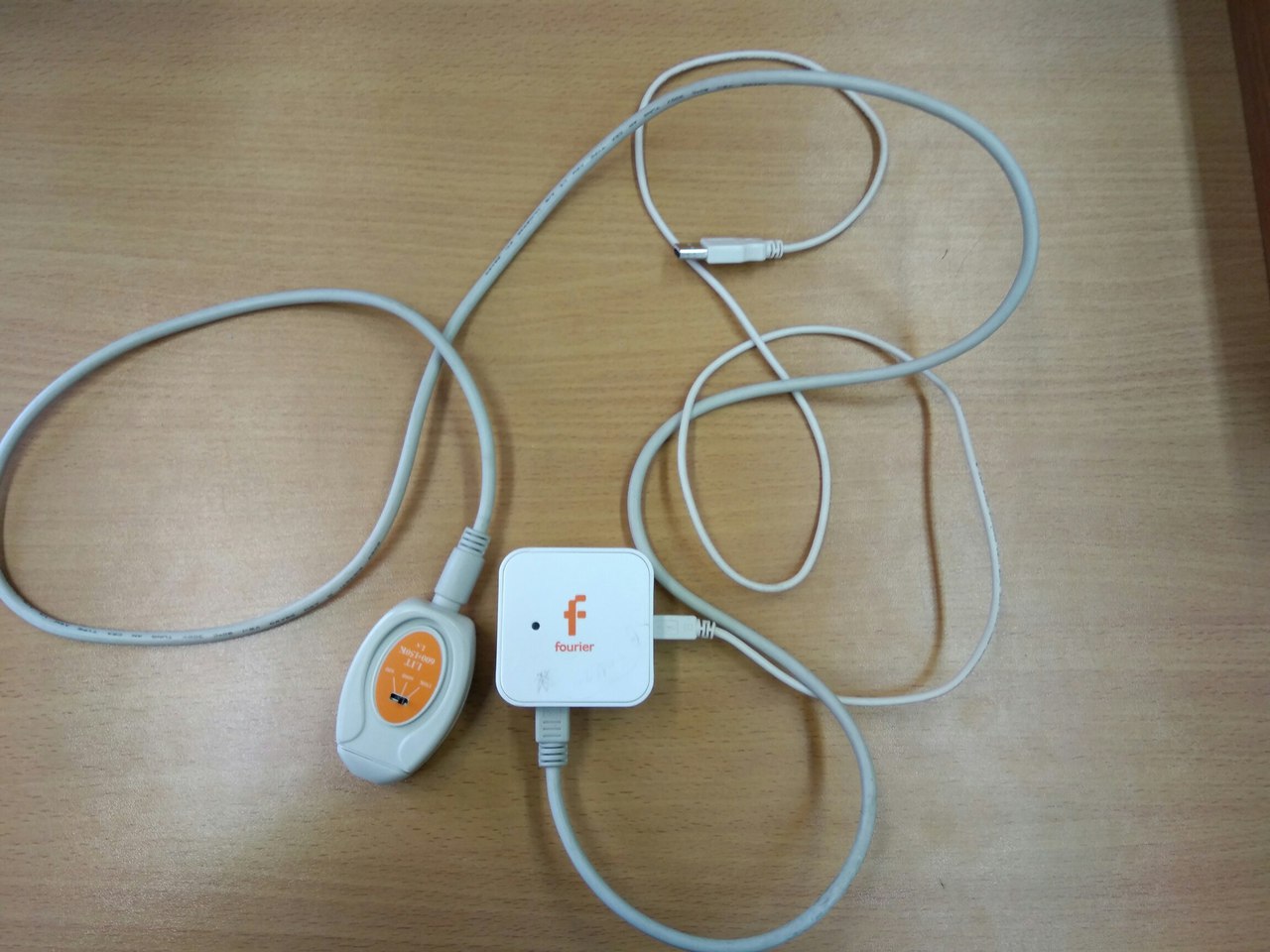 Оборудование: «Цифровая лаборатория Архимед» - датчик освещенности DT009-4, лампы (светодиодная, накаливания, газоразрядная), труба для уменьшения рассеивания света.
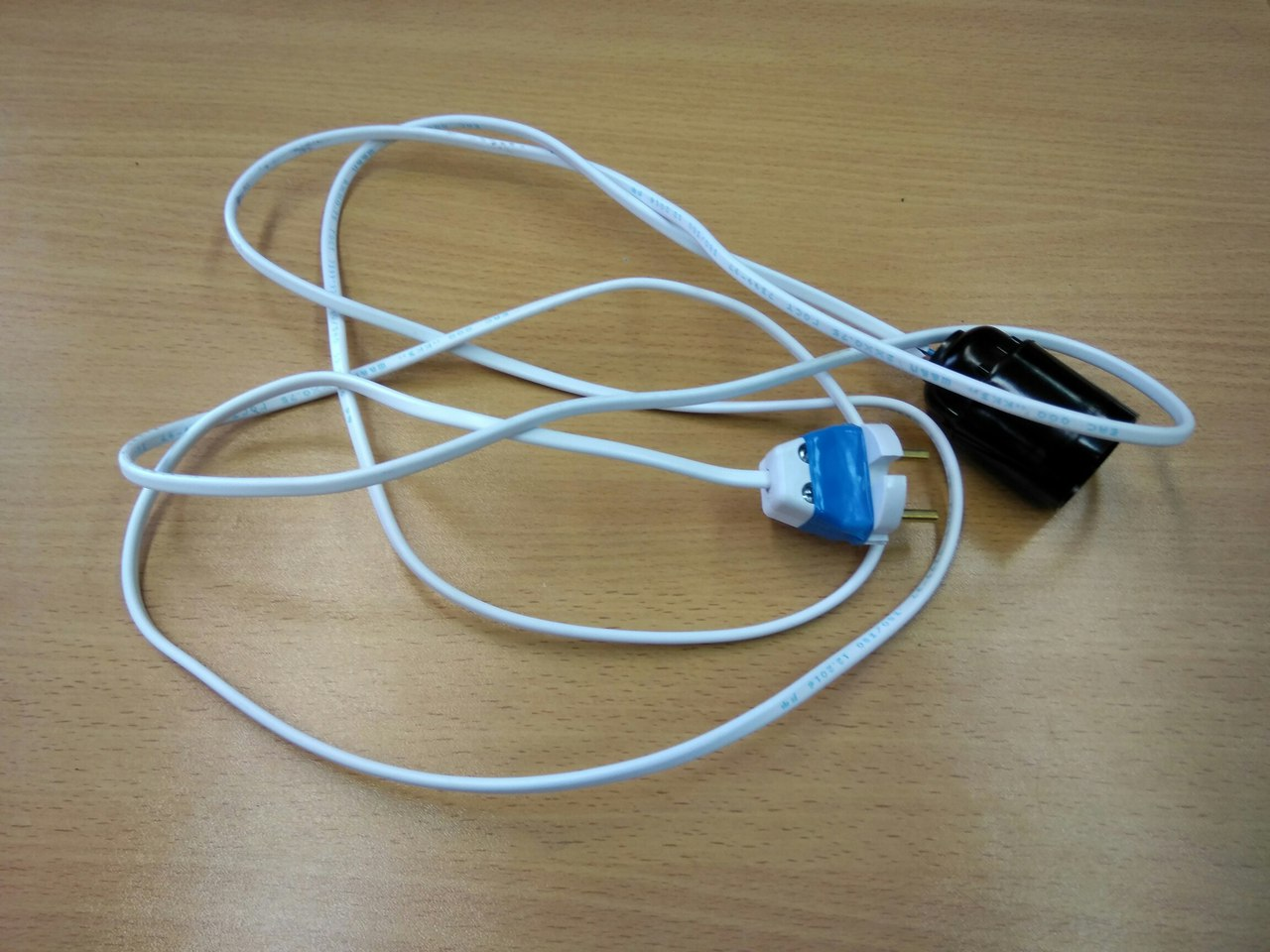 Освещенность:
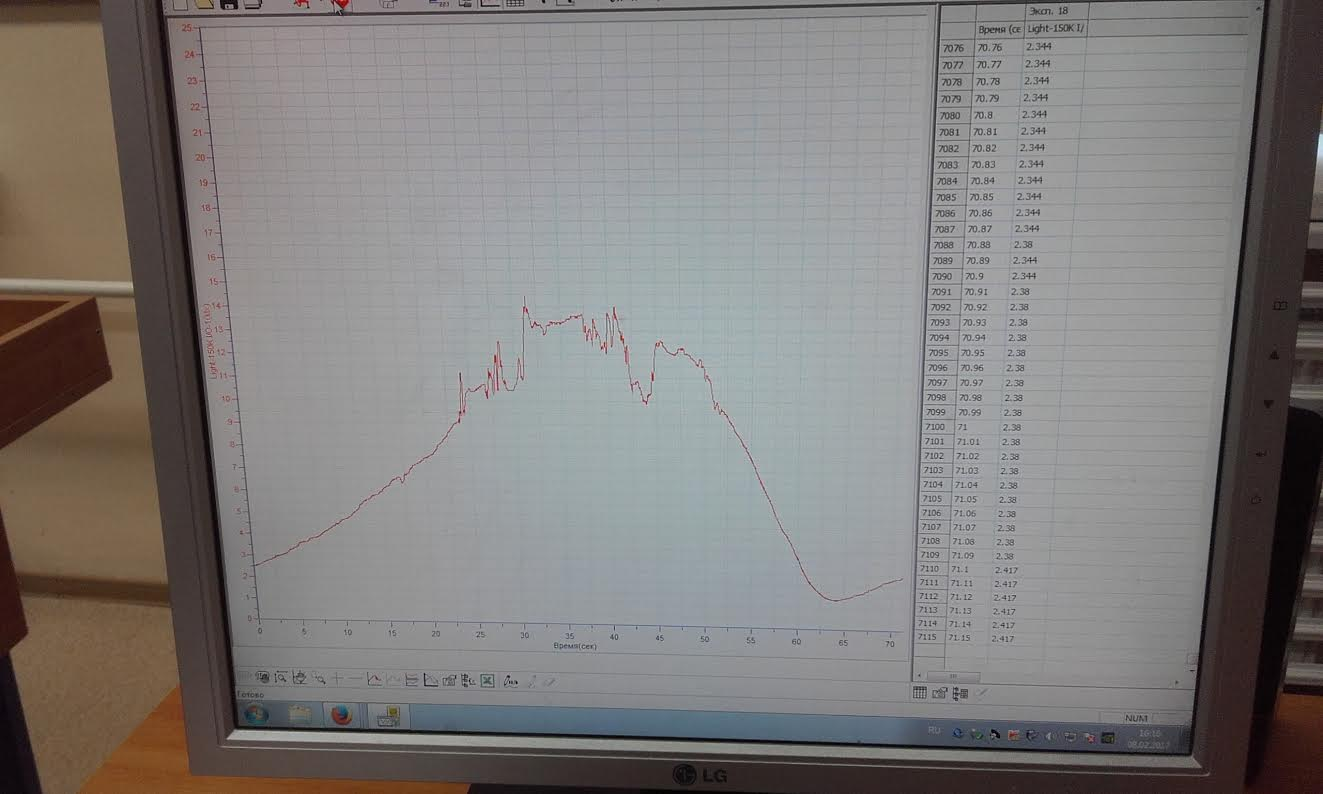 Экологичность:
Вывод:
Вывод:
В ходе работы мы научились:
Собирать патроны для электрических ламп
Рассчитывать стоимость потребленной электроэнергии
Определили лучшую лампу